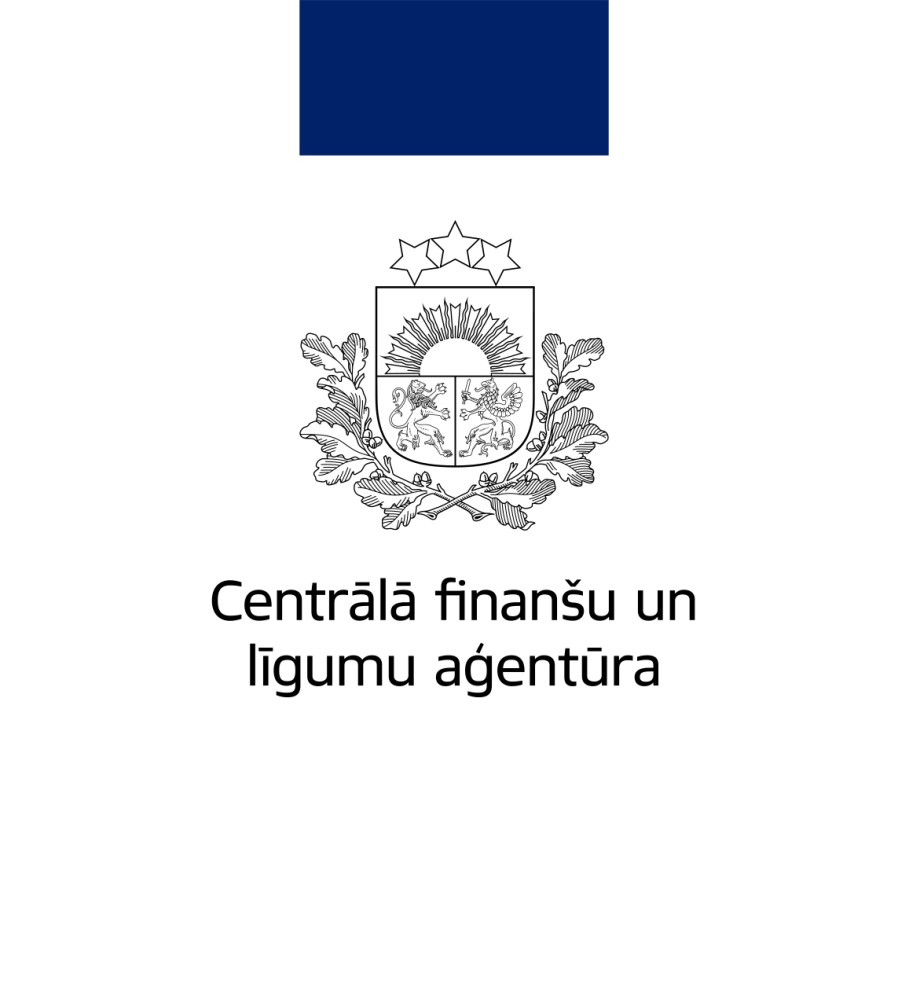 Ar komercdarbības atbalsta saņemšanu saistītie nosacījumi Eiropas Savienības kohēzijas politikas programmas 2021.–2027. gadam 2.3.1. specifiskā atbalsta mērķa "Veicināt ilgtspējīgu daudzveidu mobilitāti pilsētās" 2.3.1.2. pasākuma "Multimodāls sabiedriskā transporta tīkls" 1.kārtas projektu atlasē
Laura Ausmane
CFLA Valsts atbalsta nodaļas vadošā eksperte
Laura.Ausmane@cfla.gov.lv
23.01.2025.
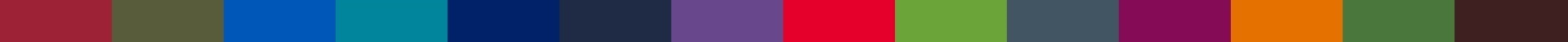 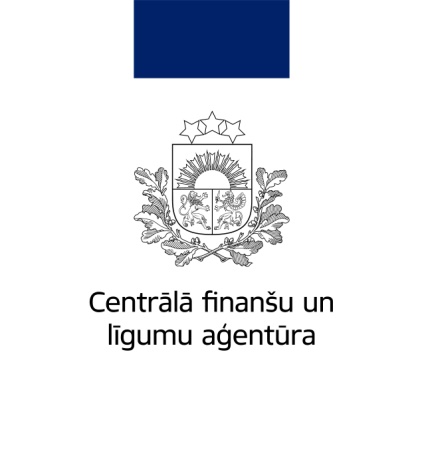 Saturs
2.3.1.2. specifiskā atbalsta mērķa projekti - vispārīgi
Prasības komercdarbības atbalsta projektos
Stimulējošā ietekme (2.4.kritērijs)
GNU pazīmju vērtēšana 
Papildinošās saimnieciskās darbības (PSD) nosacījumi
2.3.1.2. specifiskā atbalsta mērķa projekti - vispārīgi
2.3.1.2. specifiskā atbalsta mērķa projekti - vispārīgi
Prasības komercdarbības atbalsta projektos
Prasības komercdarbības atbalsta projektos (turpinājums)
Stimulējošās ietekmes prasība
Priekšnosacījums izriet no Komisijas regulas Nr.651/2014 6.panta 2.punkta. 
SAM MK noteikumu 31.punkts - Komercdarbības atbalsta gadījumā līgumus noslēdz un ar ieguldījumiem saistītos darbus uzsāk pēc projekta iesnieguma iesniegšanas atbilstoši regulas Nr. 651/2014 6. pantam, ņemot vērā, ka par darbu sākumu uzskata darbības, kas atbilst regulas Nr. 651/2014 2. panta 23. punkta nosacījumiem (ja darbu sākums ir pirms projekta iesnieguma iesniegšanas brīža, projekts ir noraidāms), un ievērojot šo noteikumu 29.1. apakšpunkta nosacījumus.
GBER Regula 651/2014
Stimulējošā ietekme
Atbalstu uzskata par tādu, kam piemīt stimulējoša ietekme, ja projekta iesniedzējs ir iesniedzis dalībvalstij rakstisku atbalsta pieteikumu, pirms sākas darbs pie projekta vai pirms sākas darbība. 
Regulas Nr.651/2014 6.panta 2.punkts
“darbu sākums” ir ar ieguldījumu saistītu būvdarbu sākums vai pirmā juridiski saistošā apņemšanās pasūtīt aprīkojumu, vai citas saistības, kas padara ieguldījumu neatgriezenisku, – atkarībā no tā, kas notiek pirmais. Zemes pirkšanu un tādus sagatavošanās darbus kā atļauju saņemšanu un priekšizpētes veikšanu neuzskata par darbu sākumu. Attiecībā uz pārņemšanu “darbu sākums” ir brīdis, kad tiek iegādāti aktīvi, kas ir tieši saistīti ar iegādāto uzņēmējdarbības vietu.
Komisijas regulas Nr.651/2014 2.panta 23.punkts
Stimulējošā ietekme: darbu sākums
“darbu sākums” ir ar ieguldījumu saistītu būvdarbu sākums vai pirmā juridiski saistošā apņemšanās pasūtīt aprīkojumu, vai citas saistības, kas padara ieguldījumu neatgriezenisku, – atkarībā no tā, kas notiek pirmais. 
Praktiski tas nozīmē noskaidrot, kad līgums par projekta darbībām stājas spēkā
Kā pārliecināties? 
IUB mājaslapā, vai ir izsludināts iepirkums -> OK 
Vai ir lēmums pieņemts par iepirkuma uzvarētāju? -> OK 
Vai ir noslēgts līgums ar uzvarētāju? -> vērtējam padziļināti
Stimulējošā ietekme (praktisks piemērs)
Līgums noslēgts pirms projekta iesnieguma iesniegšanas, piemēram, 15.02.2025. Projekta iesniegums ir iesniegts 28.02.2025. 
Līgums stājas spēkā parakstīšanas brīdī. (Projekts ir noraidāms!!!)
Līgumā ir iekļauts atliekošais nosacījums par līguma spēkā stāšanās brīdi (nevis par faktisko darbību uzsākšanu)
Līgums stājas spēkā konkrētā datumā – atlikta līguma spēkā stāšanās, piemēram, 01.04.2025. (der), bet, ja norādīts 24.02.2025, - neder, projekts ir noraidāms)
Līgums stājas spēkā pēc projekta pieteikuma iesniegšanas CFLA – datums nav konkretizēts (der). 
Līgums stājas spēkā pēc CFLA pozitīva lēmuma pieņemšanas - datums nav konkretizēts (der).
Nianses
Līguma atceļošais nosacījums neglābj, ja līgums ir jau spēkā uz projekta iesniegšanas brīdi
Stimulējošās ietekmes prasība – formāla prasība nevis faktu noskaidrošana, vai projekts tiktu vai netiktu finansēts bez ES fondu atbalsta (atbilstoši EK tiesas skaidrojumiem)
Nav pieļaujama situācija, ka izmaksas, kas ir radušās pirms PI iesniegšanas, sedz FS no saviem līdzekļiem un izmaksas, kas radušās pēc PI iesniegšanas tā paša līguma ietvaros, piešķir valsts atbalstu. Parasti līgums stājas spēkā visa tā kopumā, nevis pa daļām. 
Nav nozīmes, ja finansējuma saņēmējs iesniedz apliecinājumu, ka bez atbalsta projektu neīstenotu.
Projekta īstenošanas laikā papildu atbalsta piešķiršana nav iespējama
GNU  pazīmju vērtēšanas nepieciešamība
GNU pazīmes definētas Komisijas regulas Nr. 651/2014 2.p. 18.punktā 
SAM MK noteikumu 32.p. – Komercdarbības atbalsts nav sniedzams, ja finansējuma saņēmējs atbilst kādai no regulas Nr. 651/2014 2. panta 18. punktā minētajām pazīmēm
Grūtībās nonākuša uzņēmuma pazīmju vērtēšana – Komisijas reg. 651/2014 2.panta 18.punkts
“grūtībās nonācis uzņēmums” ir uzņēmums, attiecībā uz kuru pastāv vismaz viena no šādām situācijām:
uzkrāto zaudējumu dēļ ir zudusi vairāk nekā puse no tās parakstītā kapitāla; 
uzņēmumam tiek piemērota kolektīva maksātnespējas procedūra, vai tas atbilst savas valsts tiesību aktos noteiktiem kritērijiem, lai tam pēc kreditoru pieprasījuma piemērotu kolektīvu maksātnespējas procedūru;
uzņēmums ir saņēmis glābšanas atbalstu un vēl nav atmaksājis aizdevumu vai atsaucis garantiju vai ir saņēmis pārstrukturēšanas atbalstu un uz to joprojām attiecas pārstrukturēšanas plāns;
attiecībā uz uzņēmumiem, kas nav MVU, pēdējos 2 gadus:
uzņēmuma parādsaistību un pašu kapitāla bilances vērtību attiecība ir pārsniegusi 7,5; un
uzņēmuma procentu seguma attiecība, kas rēķināta pēc EBITDA, ir bijusi mazāka par 1,0
! Visas pašvaldības un pašvaldību kapitālsabiedrības – liels uzņēmums Regulas 651/2014 izpratnē
GNU pazīmju vērtēšana
Svarīgi! GNU pazīmes vērtē individuāli pašam uzņēmumam (atbalsta pretendentam) un tā saistīto uzņēmumu grupai.
GNU pazīmes tiks vērtētas uz projekta iesnieguma iesniegšanas brīdi un uz projekta iesnieguma apstiprināšanas brīdi;
Atbilstoši GNU kritērijam – GNU pazīmes tiks vērtētas, izmantojot finanšu datus pēdējos apstiprinātajos gada pārskatos, kas iesniegti, ievērojot gada pārskata likumā noteiktos termiņus
! Svarīgi, lai arī visiem saistītās grupas uzņēmumiem ir pieejami pēdējie apstiprinātie gada pārskati
GNU pazīmes grupai nosaka, summējot saistīto uzņēmumu datus vai izmantojot konsolidēto pārskatu datus
Gadījumā, ja uzņēmumam pēc pēdējā GP ir GNU, bet 2024.gada laikā finanšu situācija ir uzlabojusies, tad
jāiesniedz operatīvais starpperioda pārskats ne “vecāks” kā viens mēnesis uz projekta iesnieguma iesniegšanas dienu, kuru apstiprinājis zvērināts revidents un kurš tiek iesniegts kopā ar projekta iesniegumu;

ja ir palielināts pamatkapitāls GNU novēršanai – jāiesniedz informācija par pamatkapitāla palielināšanu (parakstīts), kuru vērtē kompleksi kopā ar zvērināta revidenta apstiprinātu operatīvo starpperiodu pārskatu

! Ja GNU pazīmes ir tikai kādam no grupas uzņēmumiem, kas neietekmē kopējo grupas rādītāju, tad operatīvais finanšu pārskats nav jāgatavo
Kādās situācijās projekts tiks noraidīts (atbilstoši GNU kritērijam):
projekta iesniedzējs vai tā saistīto uzņēmumu grupa (summējot datus) atbildīs kaut vienai no GNU pazīmēm;

nav pieejama finanšu informācija par pēdējo apstiprināto gada pārskatu (par 2023.gadu) atbilstoši normatīvo aktu prasībām. Šis nosacījums attiecas ne tikai uz pašu atbalsta pretendentu, bet arī uz visiem tā saistītajiem uzņēmumiem

nav pievienots operatīvais finanšu pārskats (ja attiecināms)
Papildinošās saimnieciskās darbības nosacījumi
SAM MK noteikumu 48.p. – Pasākuma ieviešanā pieļaujams, ka projekta ietvaros izbūvēto, pārbūvēto vai atjaunoto bez maksas un diskriminācijas publiski pieejamo sabiedriskā transporta savienojumu punktu infrastruktūru vismaz 80 % apjomā no to gada jaudas platības, laika vai finanšu izteiksmē izmanto tādu finansējuma saņēmēja funkciju vai deleģēto pārvaldes uzdevumu veikšanai, kuri nav saistīti ar saimniecisko darbību, un līdz 20 % no gada jaudas papildinošas saimnieciskās darbības īstenošanai un parasto papildpakalpojumu nodrošināšanai, ievērojot šo noteikumu 48.1. un 48.2. apakšpunkta un 49. un 50. punkta nosacījumus un šādus kritērijus [..]
Atlases nolikuma 9.pielikums – jāiesniedz visiem!
Papildinošās saimnieciskās darbības (PSD) nosacījumi
Papildinošās saimnieciskās darbības metodika, publicēta atlases tīmekļa vietnē: 2.3.1.2. Multimodāls sabiedriskā transporta tīkls, 1. kārta | Centrālā finanšu un līgumu aģentūra
Šobrīd ir tikai viens PSD piemērs - “STSP stāvvietu iznomāšana trešajām personām (piemēram, konkrēti iezīmētas vietas noteikta uzņēmuma taksometriem) PSD gadījumi tiks vērtēti individuāli un, ja attiecināms, PSD piemēri tiks papildināti projektu iesniegumu atlases un ieviešanas laikā.”  
Uzsākot papildinošās saimnieciskās darbības un parasto papildpakalpojumu īstenošanu, finansējuma saņēmējam ir pienākums nekavējoties informēt sadarbības iestādi par šādu darbību uzsākšanu, vienlaikus iesniedzot MK noteikumu projektā norādītos apliecinošus dokumentus. Finansējuma saņēmējam ir pienākums izstrādāt iekšējo PSD uzraudzības kārtību ne vēlāk kā līdz pirmā pārskata PSD uzraudzībai [..] (metodikas 3.lpp.)
Pašdeklarācijas princips – paši sevi kontrolējat
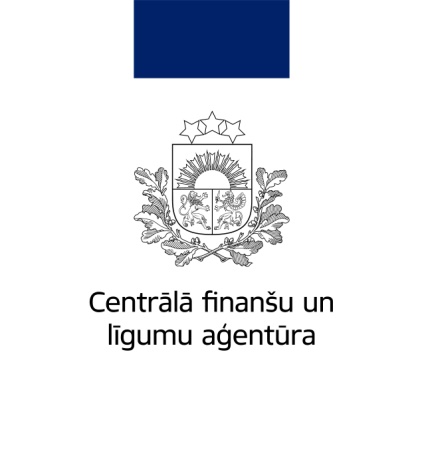 Paldies!
Laura Ausmane
Valsts atbalsta nodaļas vadošā eksperte
Laura.Ausmane@cfla.gov.lv
23.01.2025. 
Rīga
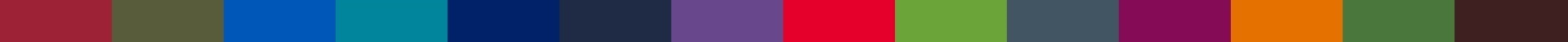